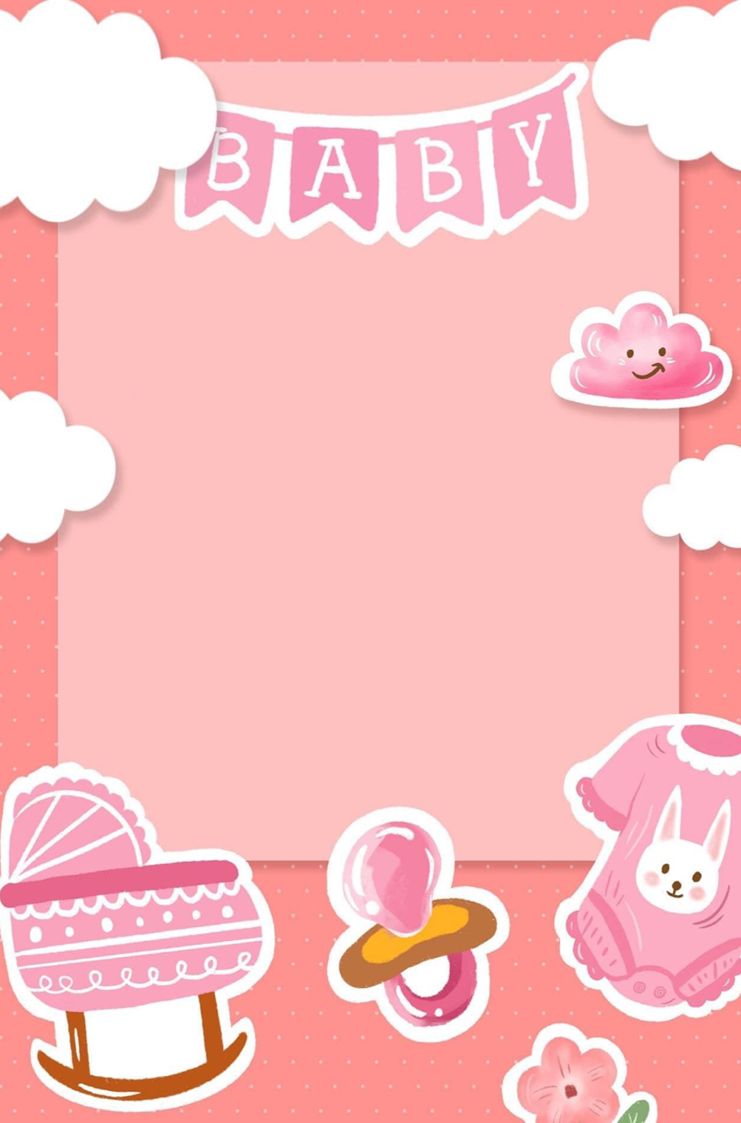 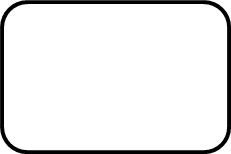 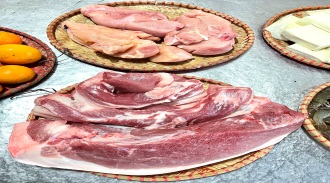 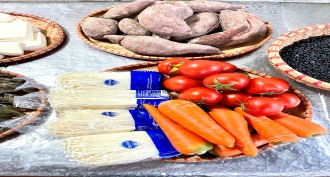 Thực đơn ngày 13-3-2024
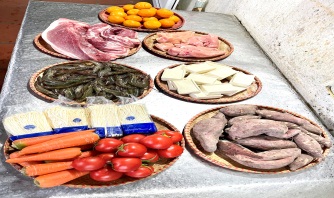 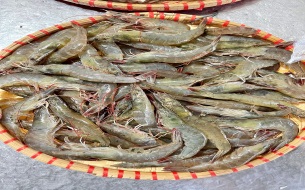 Bữa đệm sáng
- Nước cam
MN Ánh Dương Xanh
Bữa trưa
     - Tôm, thịt lợn, đậu sốt cà chua
     - Canh gà nấu nấm
     - Quýt ngọt
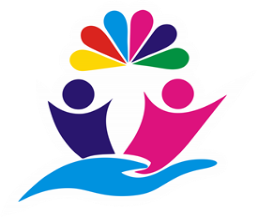 Bữa phụ chiều
Chè khoai lang đậu đen.
Nước cam
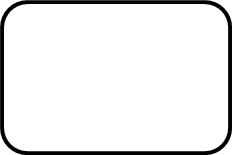 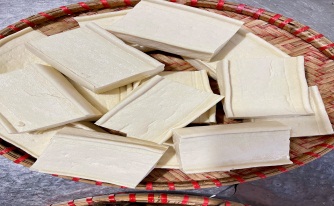 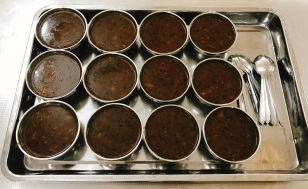 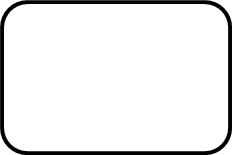 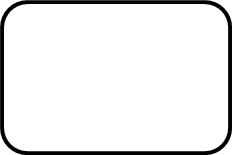 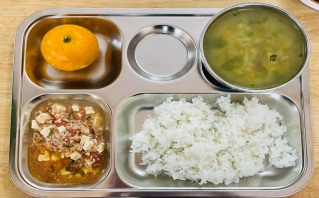 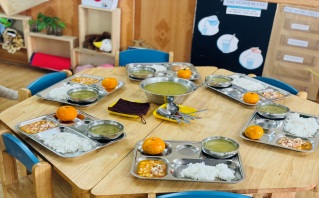